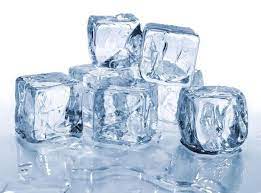 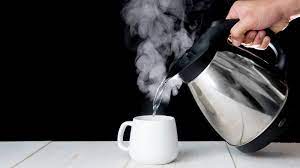 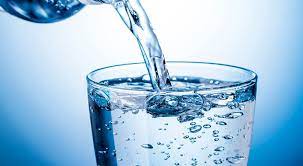 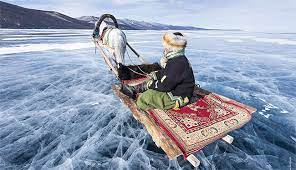 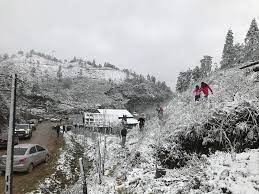 NỘI DUNG BÀI HỌC
02
01
Sự chuyển thể của chất
Các thể của chất
KHTN 6
I. Các thể của chất
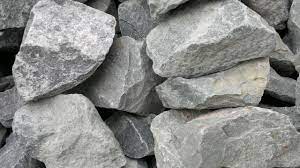 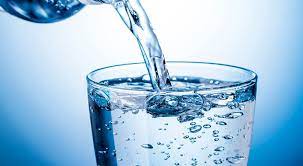 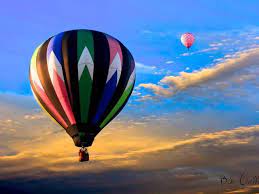 Đá
Nước
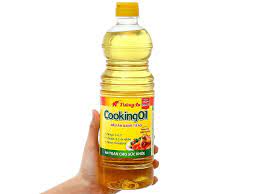 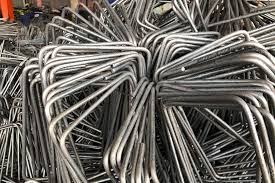 Khí trong kinh khí cầu
Dầu ăn
Đai sắt
I. Các thể của chất
Thể lỏng
Thể khí
Thể rắn
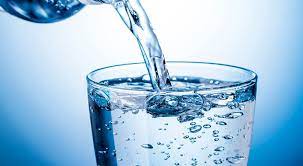 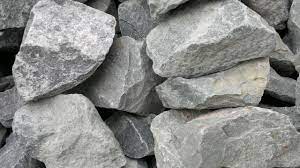 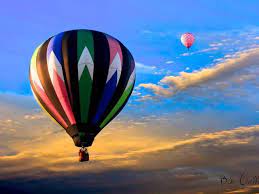 Đá
Nước
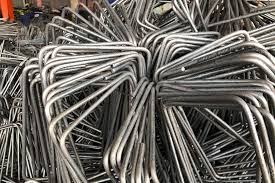 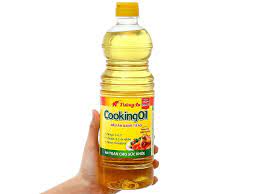 Khí trong kinh khí cầu
Đai sắt
Dầu ăn
I. Các thể của chất
Thể rắn
Hình dạng
Hình dạng cố định
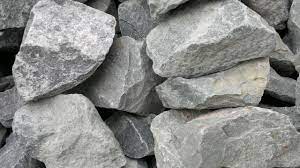 Khả năng lan truyền
(khả năng chảy)
Không chảy được
(không tự di chuyển)
Đá
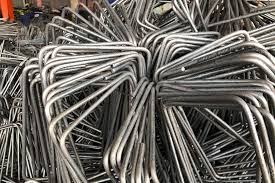 Khả năng chịu nén
Rất khó nén
Đai sắt
I. Các thể của chất
Có hình dạng của phần vật chứa nó
Thể lỏng
Hình dạng
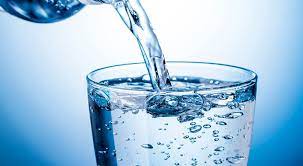 Khả năng lan truyền
(khả năng chảy)
Có thể rót được và chảy tràn trên bề mặt
Nước
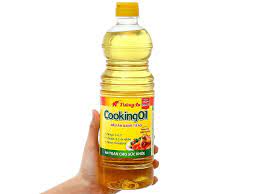 Khả năng chịu nén
Khó nén
Dầu ăn
I. Các thể của chất
Có hình dạng của phần vật chứa nó
Thể khí
Hình dạng
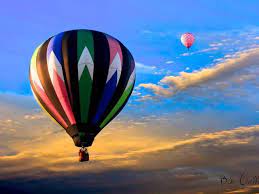 Khả năng lan truyền
(khả năng chảy)
Dễ lan truyền trong không gian theo mọi hướng
Khí trong kinh khí cầu
Khả năng chịu nén
Dễ bị nén
I. Các thể của chất
I. Các thể của chất
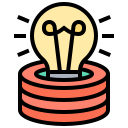 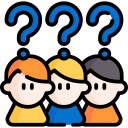 Cát ở thể rắn
Cát ở thể lỏng hay rắn?
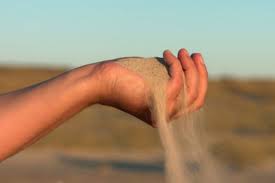 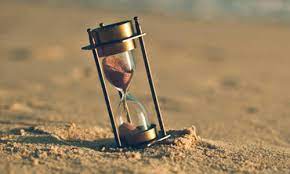 I. Các thể của chất
Các hiện tượng dưới đây thể hiện tính chất gì của mỗi loại chất ở các thể rắn, lỏng, khí?
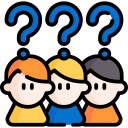 Khi mở lọ nước hoa, một lát sau có thể ngửi thấy mùi nước hoa.
Tính chất lan truyền trong không gian theo mọi hướng của chất ở thể khí
Nước từ nhà máy được dẫn đến các nhà dân qua đường ống.
Tính chất chảy và lan truyền được của chất ở thể lỏng.
Ta có thể đi trên mặt nước đóng băng đủ dày.
Tính chất giữ hình dạng cố định, không chảy, không bị nén của chất ở thể rắn.
II. Sự chuyển thể của chất
1. Sự nóng chảy và sự đông đặc
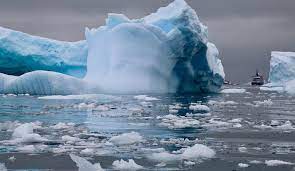 Băng tan ở Bắc Cực đang đổ 14 000 tấn nước mỗi giây vào đại dương
II. Sự chuyển thể của chất
1. Sự nóng chảy và sự đông đặc
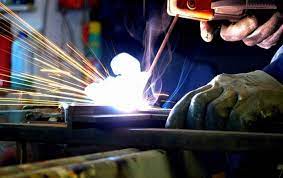 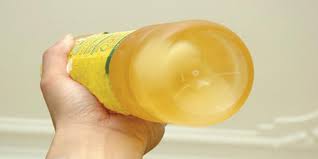 Mùa đông, dầu ăn bị đông lại
Dùng thiếc để hàn kim loại
II. Sự chuyển thể của chất
1. Sự nóng chảy và sự đông đặc
Sự đông đặc
Sự nóng chảy
Thể rắn
Thể lỏng
- Quá trình chất ở thể rắn chuyển sang thể lỏng gọi là sự nóng chảy
- Quá trình chất ở thể lỏng chuyển sang thể rắn gọi là sự đông đặc
- Quá trình này xảy ra ở một nhiệt độ xác định gọi là nhiệt độ nóng chảy
- Quá trình này xảy ra ở một nhiệt độ xác định gọi là nhiệt độ đông đặc
II. Sự chuyển thể của chất
1. Sự nóng chảy và sự đông đặc
Sự nóng chảy
Thể rắn
Thể lỏng
Sự đông đặc
Mỗi chất nóng chảy và đông đặc ở cùng một nhiệt độ
II. Sự chuyển thể của chất
1. Sự nóng chảy và sự đông đặc
Sự nóng chảy
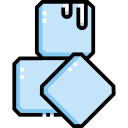 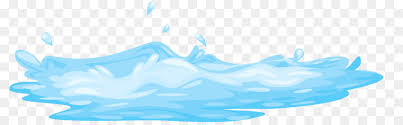 Sự đông đặc
Nước nóng chảy và đông đặc ở cùng 00C
Trong quá trình nóng chảy, nhiệt độ của nước đá không đổi.
II. Sự chuyển thể của chất
2. Sự hoá hơi và sự ngưng tụ
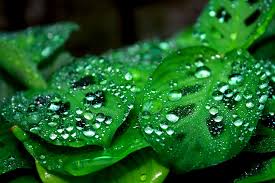 II. Sự chuyển thể của chất
2. Sự hoá hơi và sự ngưng tụ
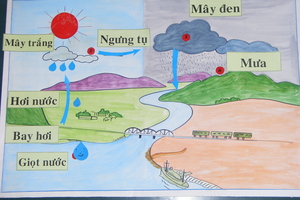 Trong tự nhiên, nước lỏng và hơi nước chuyển hoá qua lại không ngừng.
Vòng tuần hoàn của hơi nước trong tự nhiên
II. Sự chuyển thể của chất
2. Sự hoá hơi và sự ngưng tụ
Sự ngưng tụ
Thể khí
Thể lỏng
Sự hoá hơi
- Quá trình chất chuyển từ thể khí (thể hơi) sang thể lỏng gọi là sự ngưng tụ.
- Quá trình chất chuyển từ thể lỏng sang thể khí gọi là sự hoá hơi.
II. Sự chuyển thể của chất
2. Sự hoá hơi và sự ngưng tụ
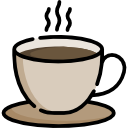 Sự bay hơi
Khi sự hoá hơi xảy ra trên bề mặt chất lỏng.
Sự hoá hơi
Sự sôi
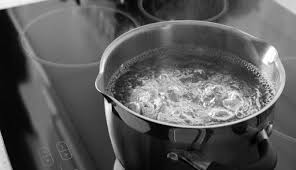 Khi sự hoá hơi xảy ra cả trên bề mặt và trong lòng khối chất lỏng
II. Sự chuyển thể của chất
2. Sự hoá hơi và sự ngưng tụ
Sự sôi
Sự bay hơi
Sự ngưng tụ
Xảy ra ở mọi nhiệt độ
Xảy ra ở nhiệt độ sôi
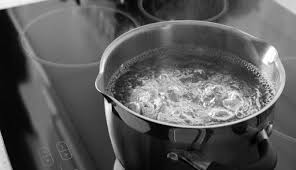 VD: nước sôi ở 1000C
Trong quá trình sôi, nhiệt độ của nước không đổi
III. Vận dụng
1. Vì sao chất làm bình chứa phải ở thể rắn?
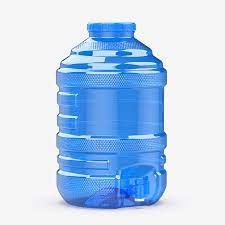 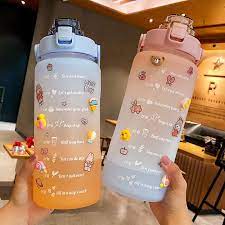 Giải
Vì chất ở thể rắn thì có hình dạng cố định
III. Vận dụng
2. Để một cục nến nóng chảy, ta cần đun nóng. Để làm nóng chảy một cục nước đá, ta chỉ cần để cục nước đá ở nhiệt độ phòng. Hãy so sánh nhiệt độ nóng chảy của nến và nước so với nhiệt độ phòng.
Giải
- Nến có nhiệt độ nóng chảy cao hơn nhiệt độ phòng, do đó ở nhiệt độ phòng nến ở thể rắn. Ta cần đun nóng thì nến mới chuyển từ thể rắn sang thể lỏng.
- Nước có nhiệt độ nóng chảy thấp hơn nhiệt độ phòng, do đó ở nhiệt độ phòng nước ở thể lỏng. Nước ở thể rắn (nước đá) sẽ tự chuyển sang thể lỏng.
III. Vận dụng
Gió
Nhiệt độ
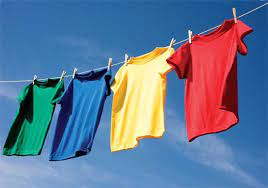 Diện tích mặt thoáng của chất lỏng
Sự bay hơi nhanh, chậm của chất lỏng
Phơi quần áo nơi có nắng và gió
III. Vận dụng
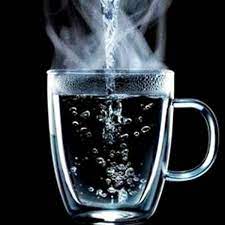 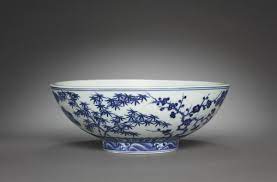 Để nước trong cốc nguội nhanh thì ta đổ nước ra bát lớn rồi thổi trên mặt nước
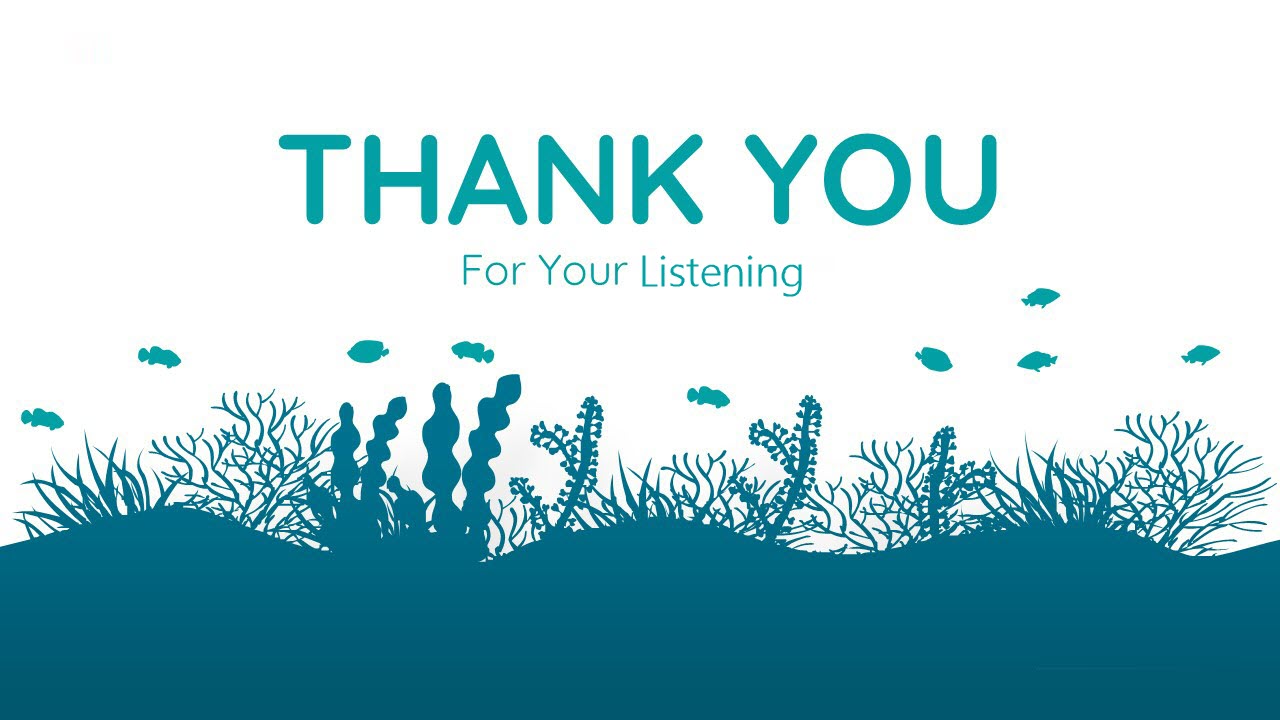